Хорошего настроения
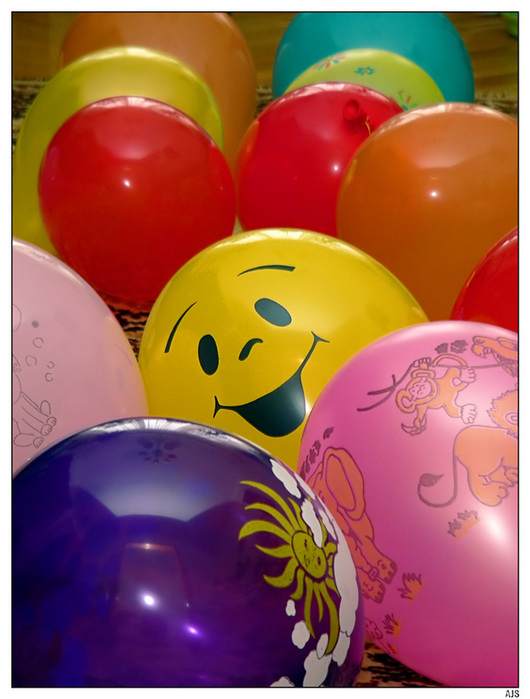 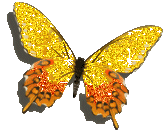 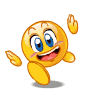 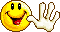 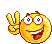 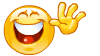 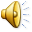 Коллеги !